Dialogøvelse
Hypotesedannelse og udvidelse af handlemuligheder 


Instruktion:
Gå sammen i AMG 

Start med at finde en hypotese (eks en beskrivelse af en adfærd eller en aktuel udfordring)  
”Vi har for meget stress fordi vi ikke samarbejder ordentligt”
”Vi har mobning fordi, vi ikke tør sige tingene til hinanden”
 ”Møderne er alt for lange fordi………..

Skriv hypotesen i midten af blomsten

Brainstorm på mulige hypoteser om hvad andre gode grunde til at handle sådan kan være 

Skriv hver hypotese i et ”kronblad” 

Skriv 1-2 handlemuligheder ud for hver af de nye hypoteser
[Speaker Notes: Opsamling: hvordan var det at arbejde med dette værktøj?

Hvad skete der med jeres problemstilling? 
Hvad skete der med jeres følelser ift den oprindelige situation?


Blev i uærbødige ift jeres egen oprindelige forståelse?

OBS - Øvelsen er svær for den, der har casen – prøv at stille dig udenfor og vær nysgerrig selv om du kender situationen


caseejeren: Hvad skete der med jeres problemforståelse?
Hvad skete der med de følelser, i knyttede til situationen?]
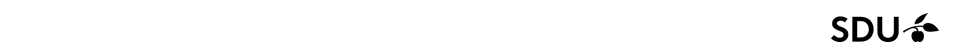 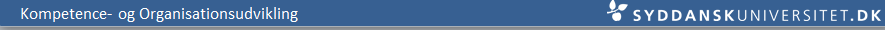 [Speaker Notes: Vores antageler ofte usynlige for os selv – 

her er nogle tænkte eksempler på hverdags fordomme

Studiechefen elsker at høre sig selv tale og taler konstant 
Jurister er tørre og stive og går kun op i regler og paragraffer
De TEK studerende skal have en direkte besked for at kunne forstå 
På SAMF skal vil de altid diskutere alt – også reglerne
Fællesområdets ansatte forstår ikke uge mennesker og skal altid belære de studerende 
AC´erne er usystematiske og følger ikke tingene til dørs
HK´erne kan ikke tænke ud af boksen og hænger fast i deres procedurer  
Rektor forstår ikke hvad der foregår på universitet
Dekanerne melder altid ud ”hvor skabet skal stå”

Har i nogen eksempler?]